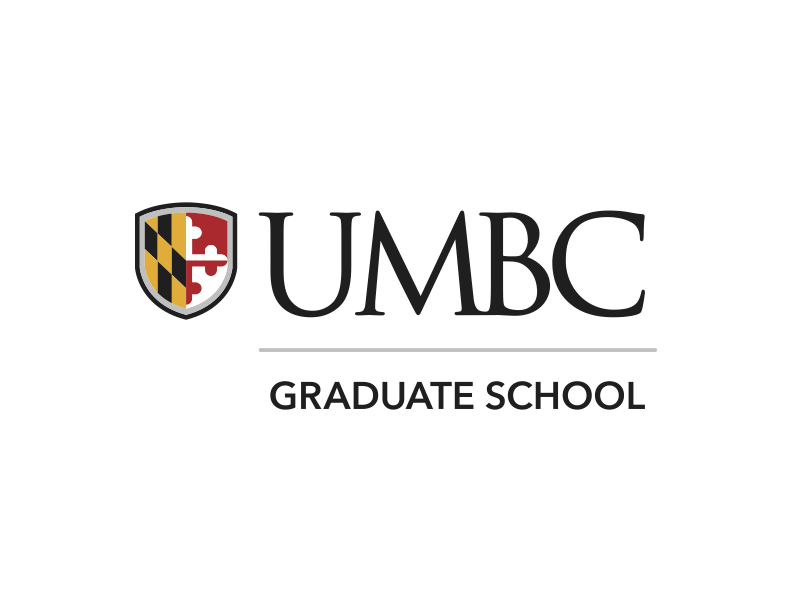 Graduate School 101
Navigating the Application Process
Robin H. Cresiski, PhD
Associate Vice Provost for Graduate Student Development & Postdoctoral Affairs
[Speaker Notes: About me, reminder that there are very specific things required for law school, medschool, PhD programs, and this presentation is general.]
Understanding the Process
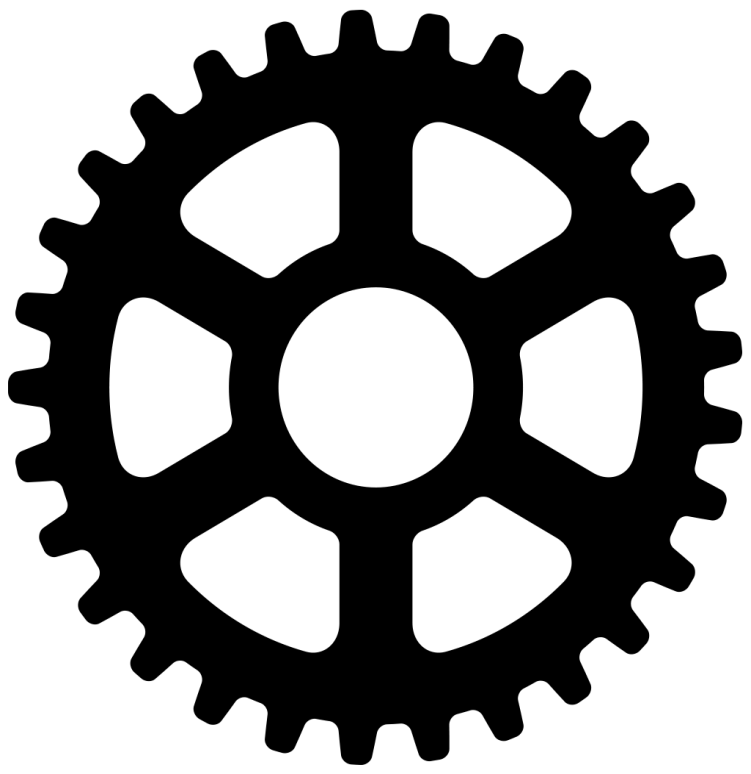 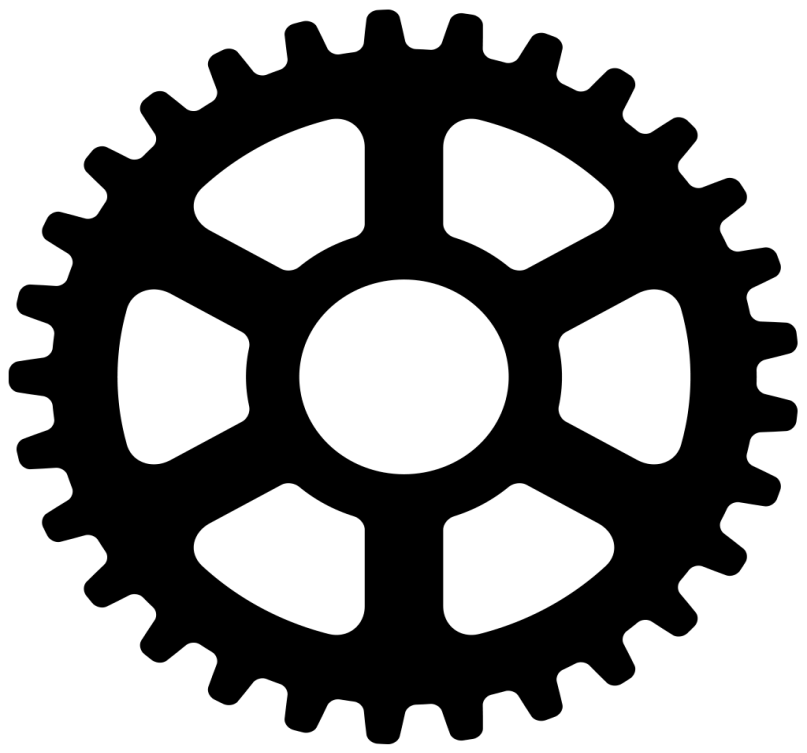 Financial Considerations.

Time 
Management

Professionalism.
Choosing what you want to do
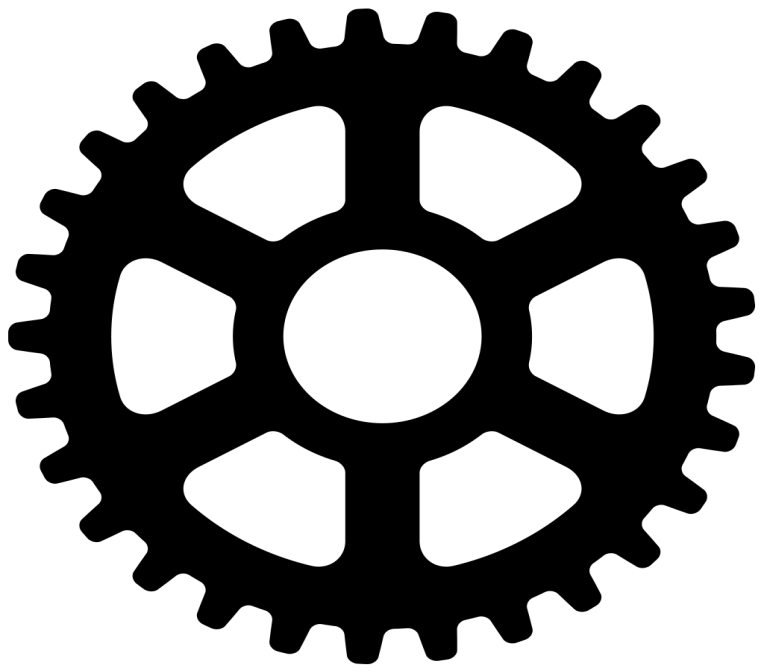 Application & Letters of Recommendation
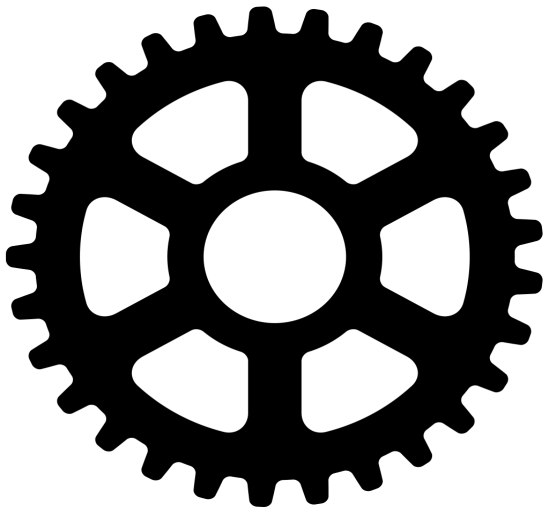 Test Requirements
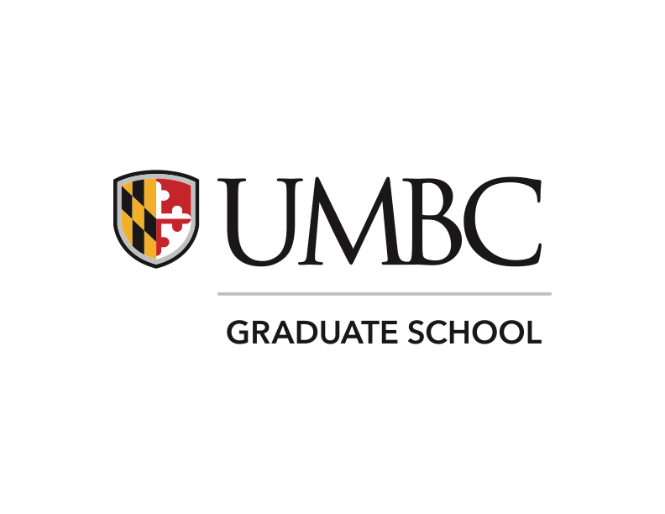 What Program? What School?
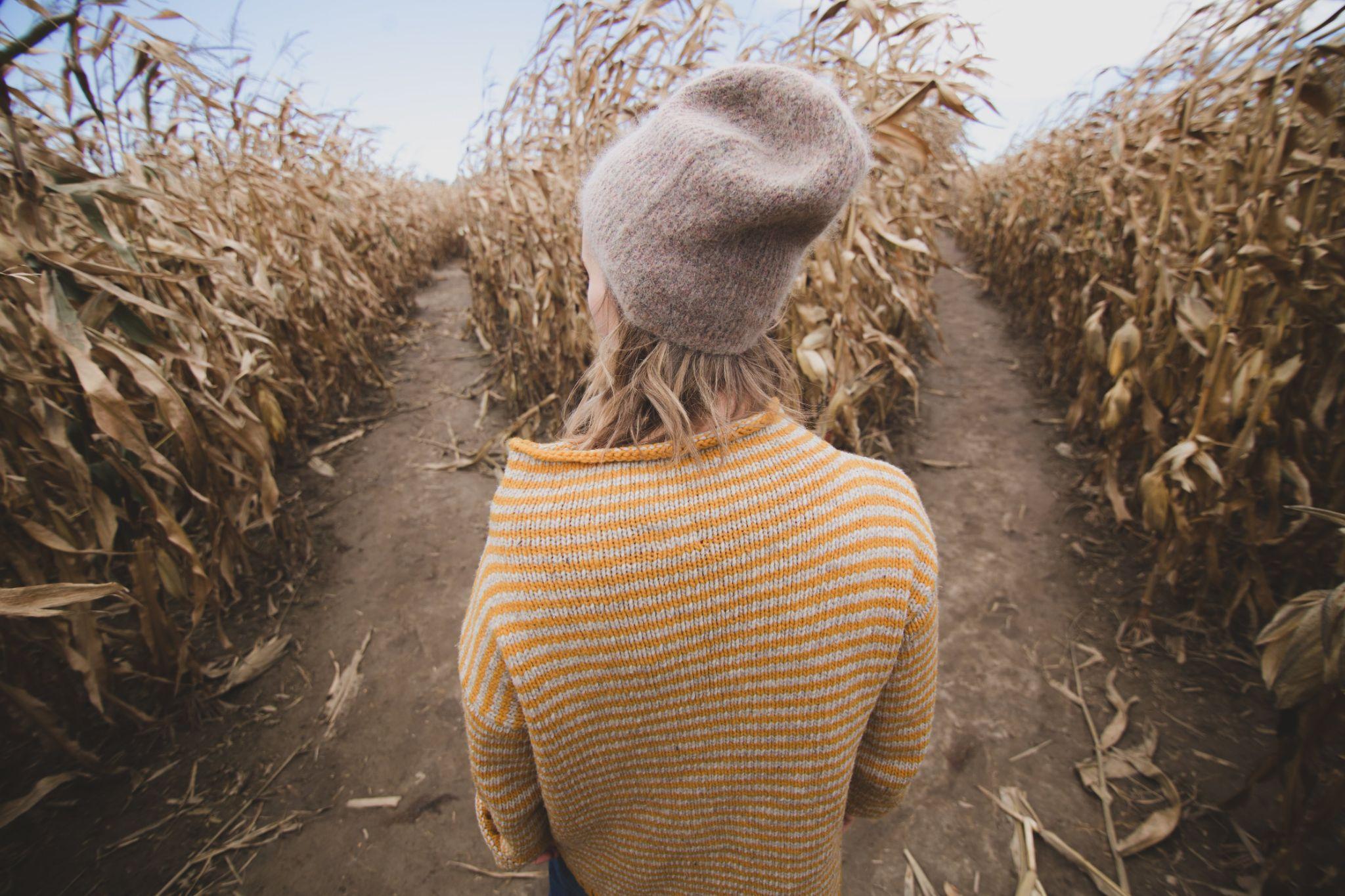 Tests
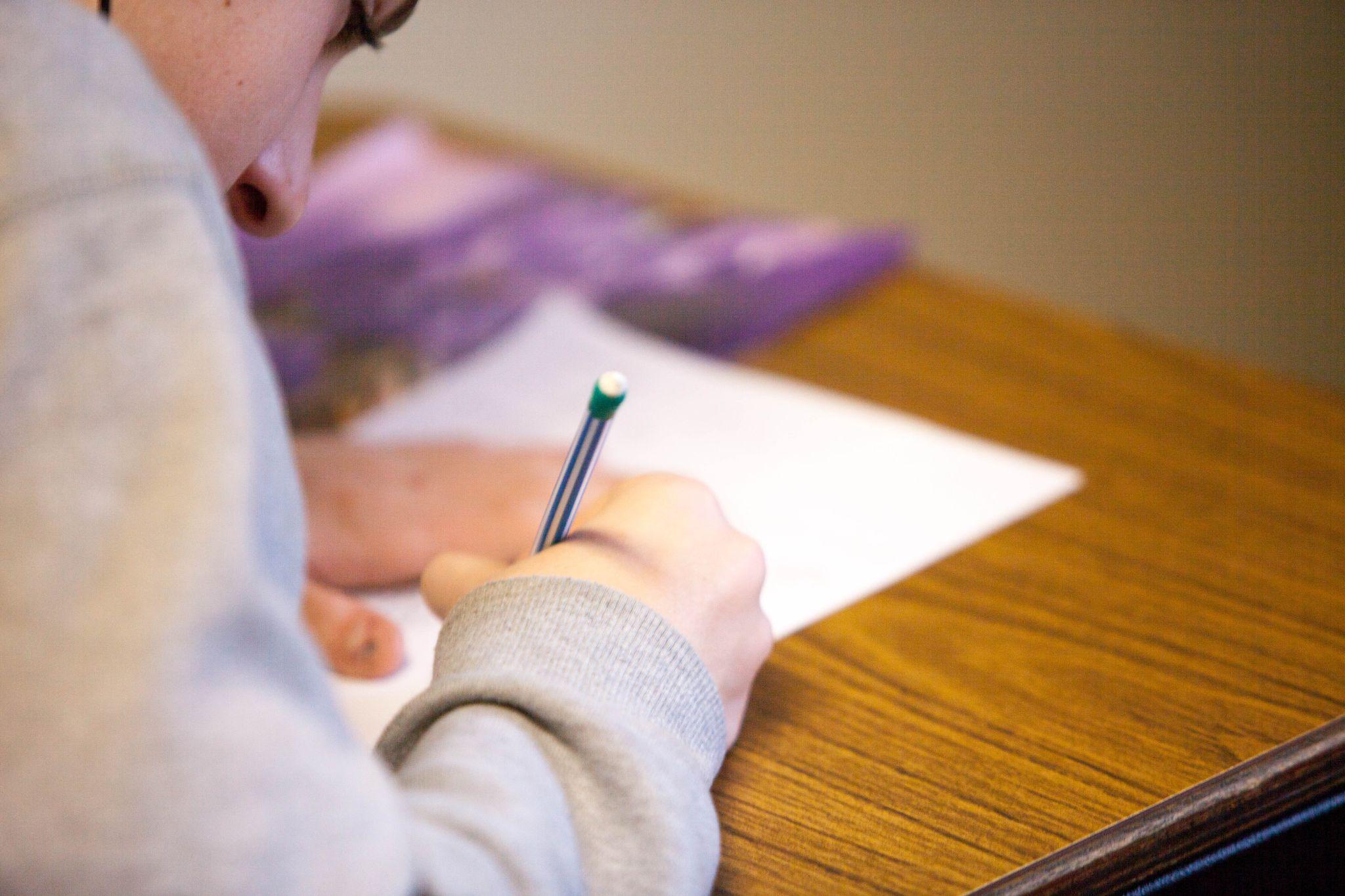 Preparation
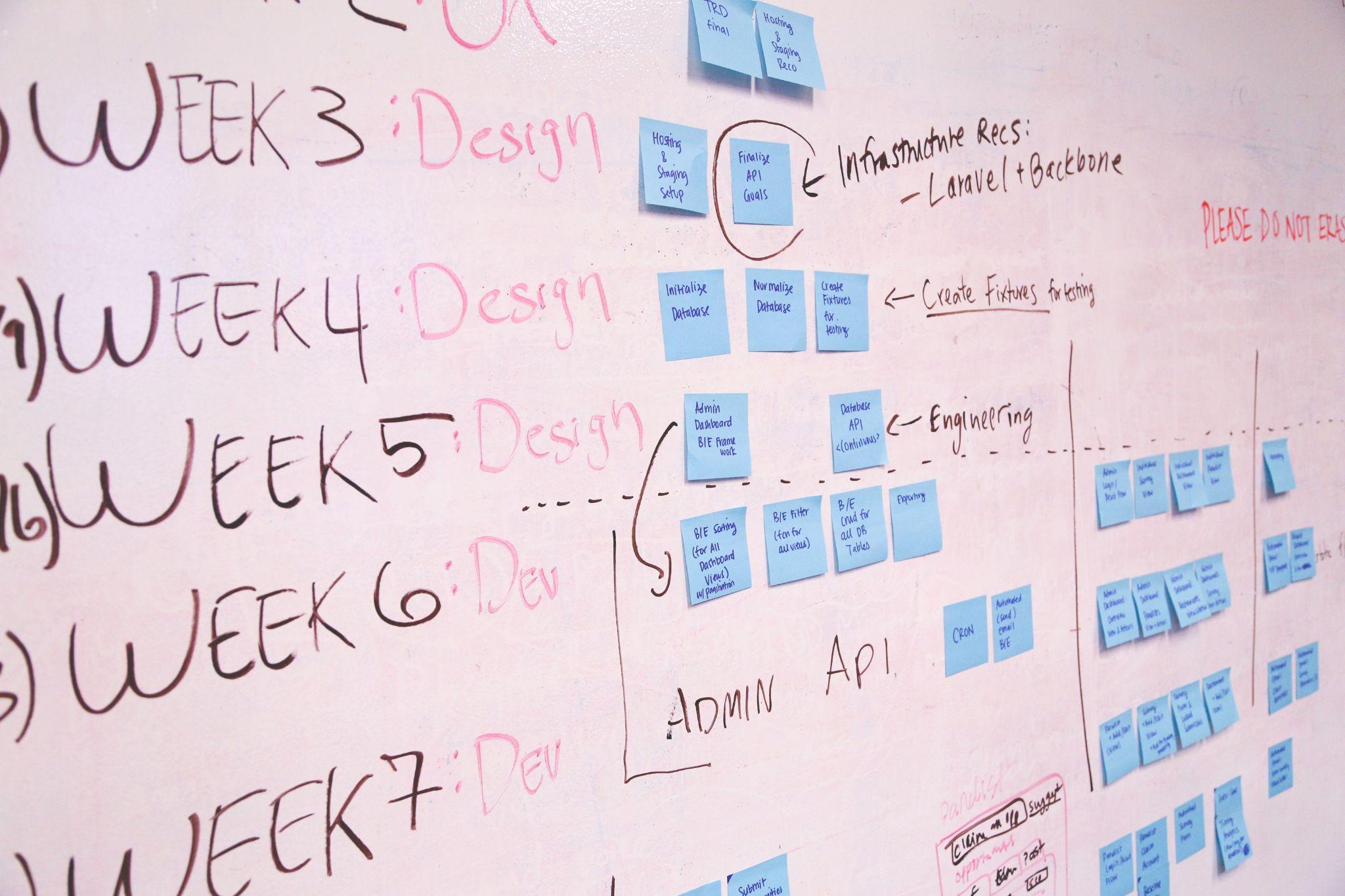 In Advance: Letters of Recommendation
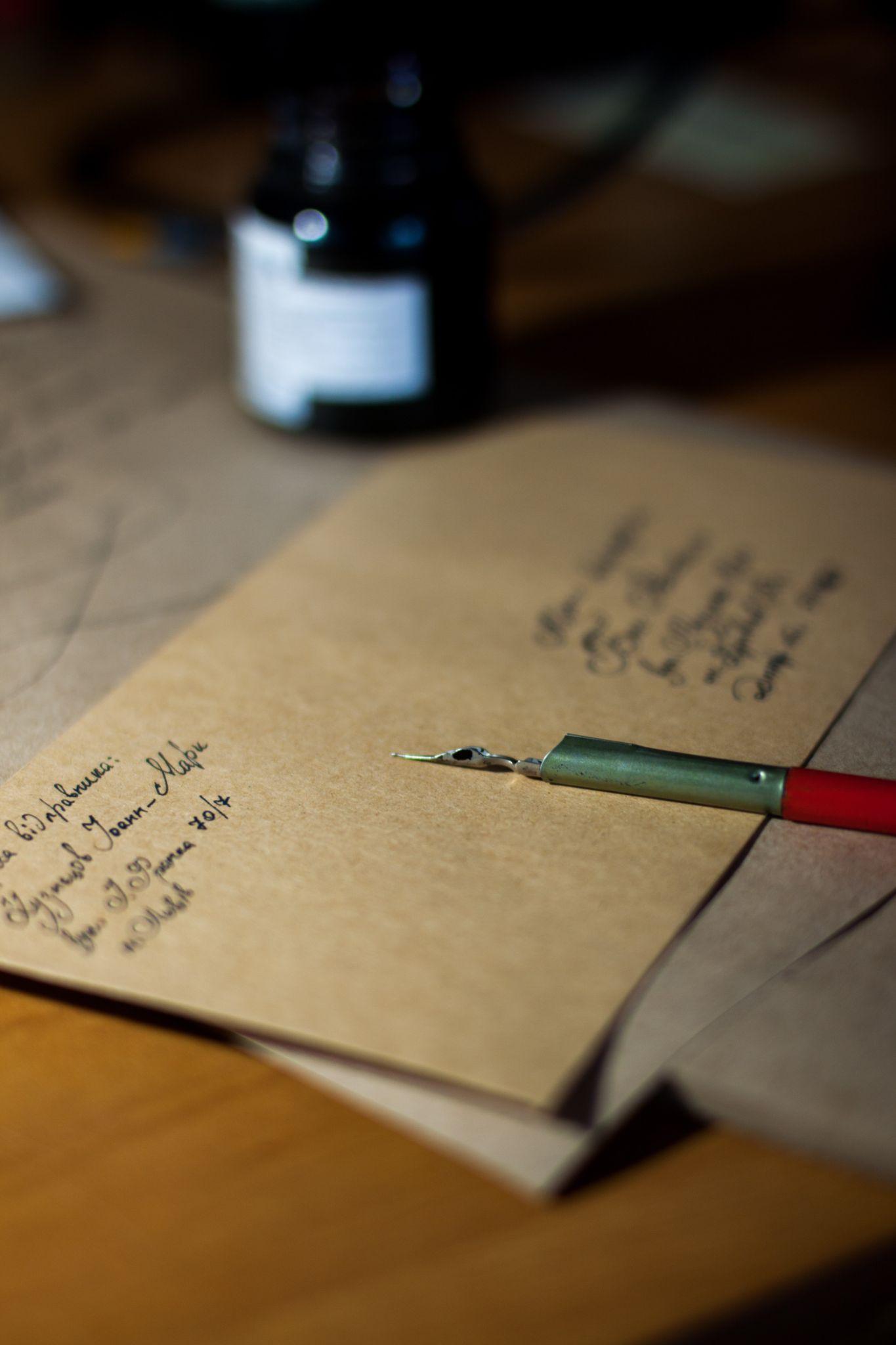 Preparing your Letter-writers
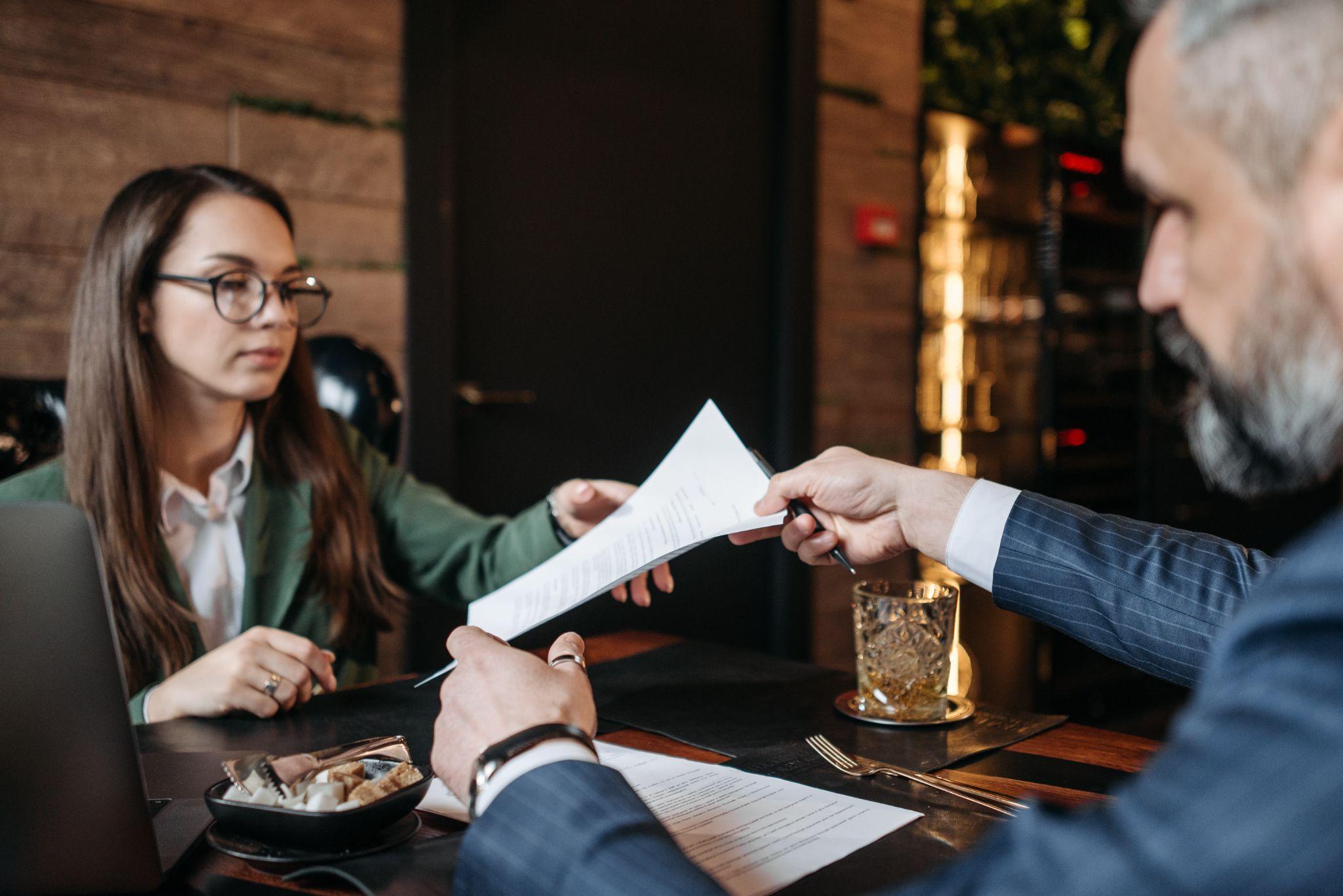 Applying
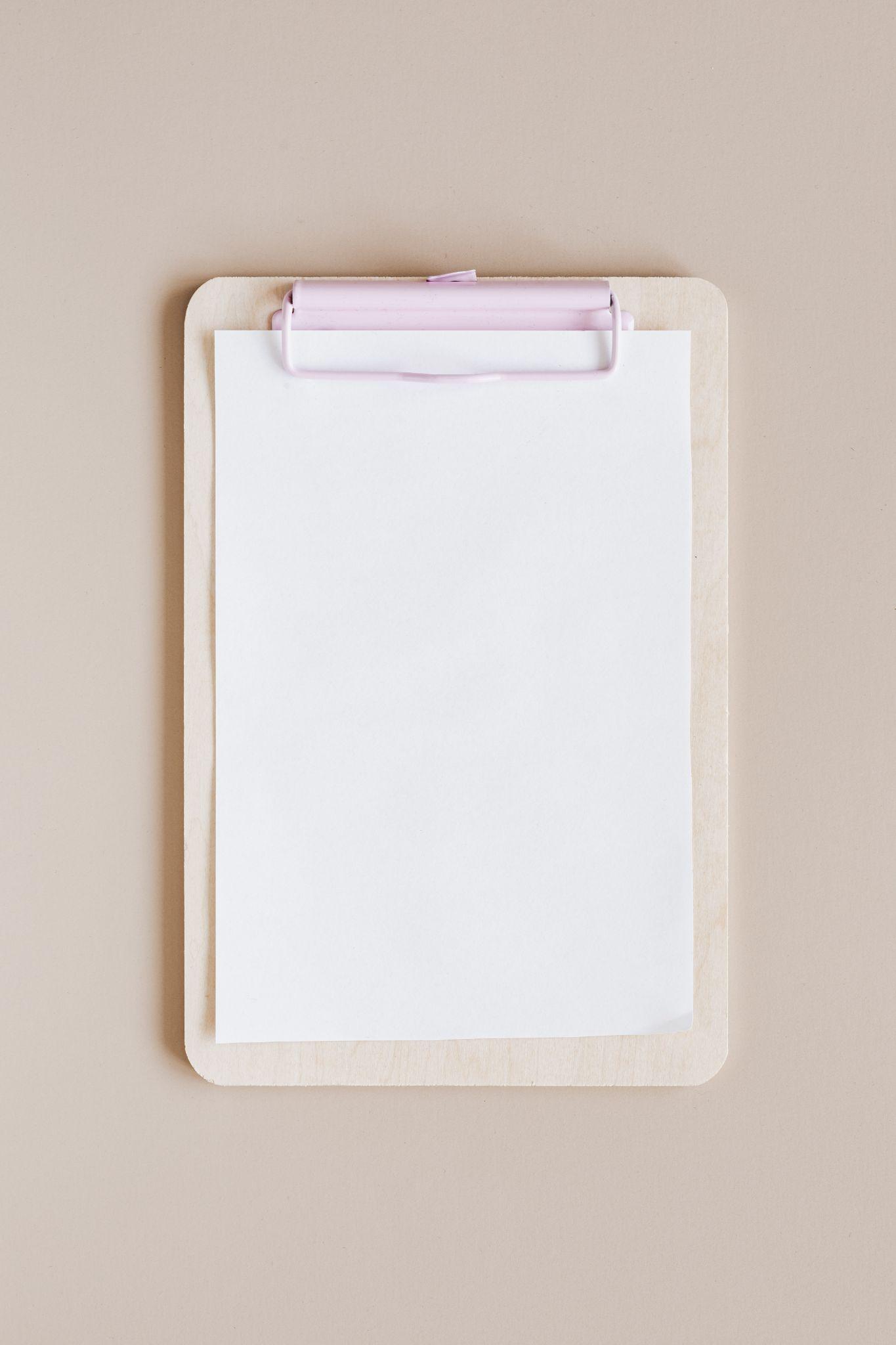 Required Tests

Know your deadlines

Personal Statement

Letters Requested

Transcripts Requested

Apply Online
Avoid Pitfalls
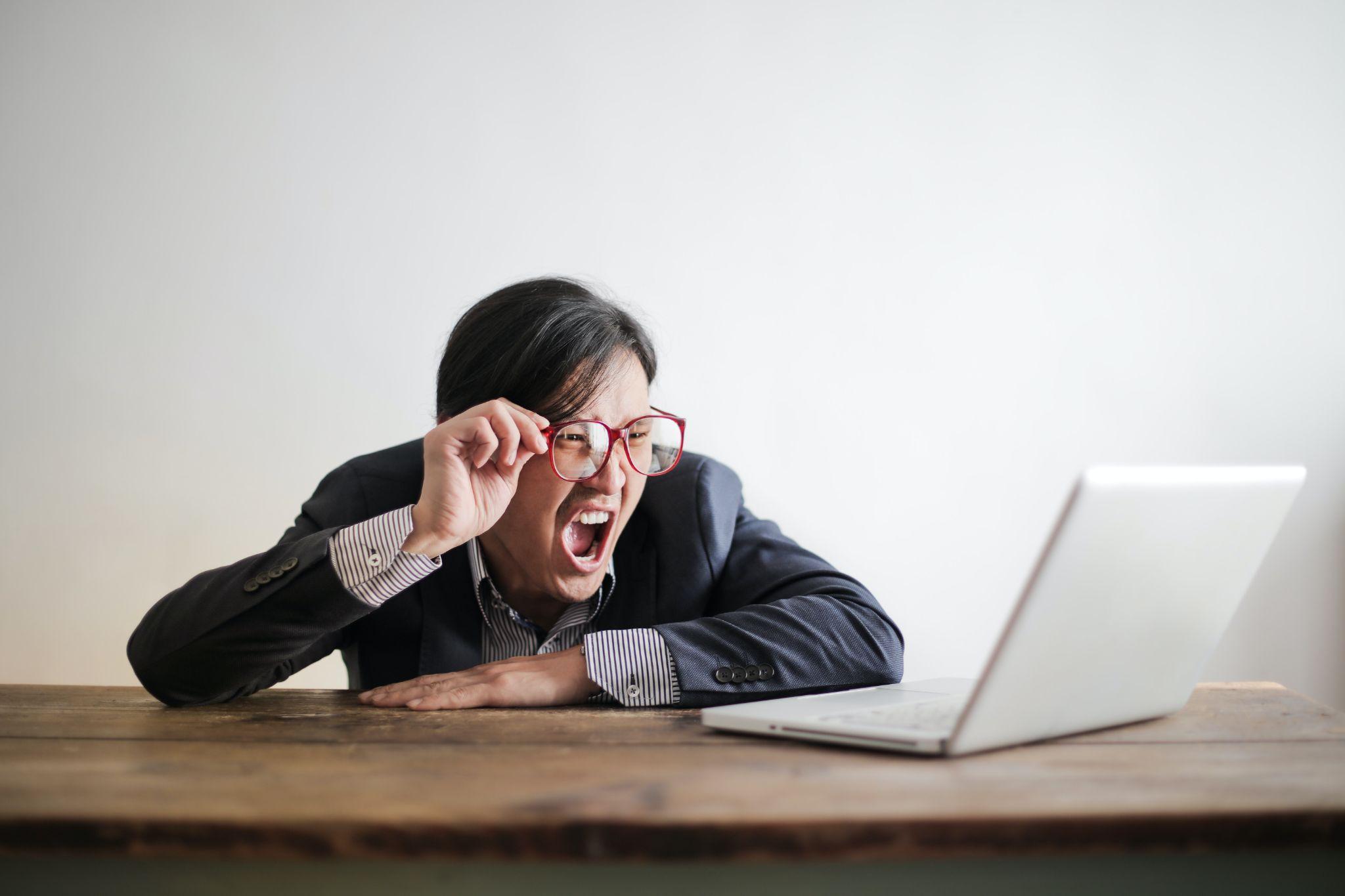 Find Mentors to Help
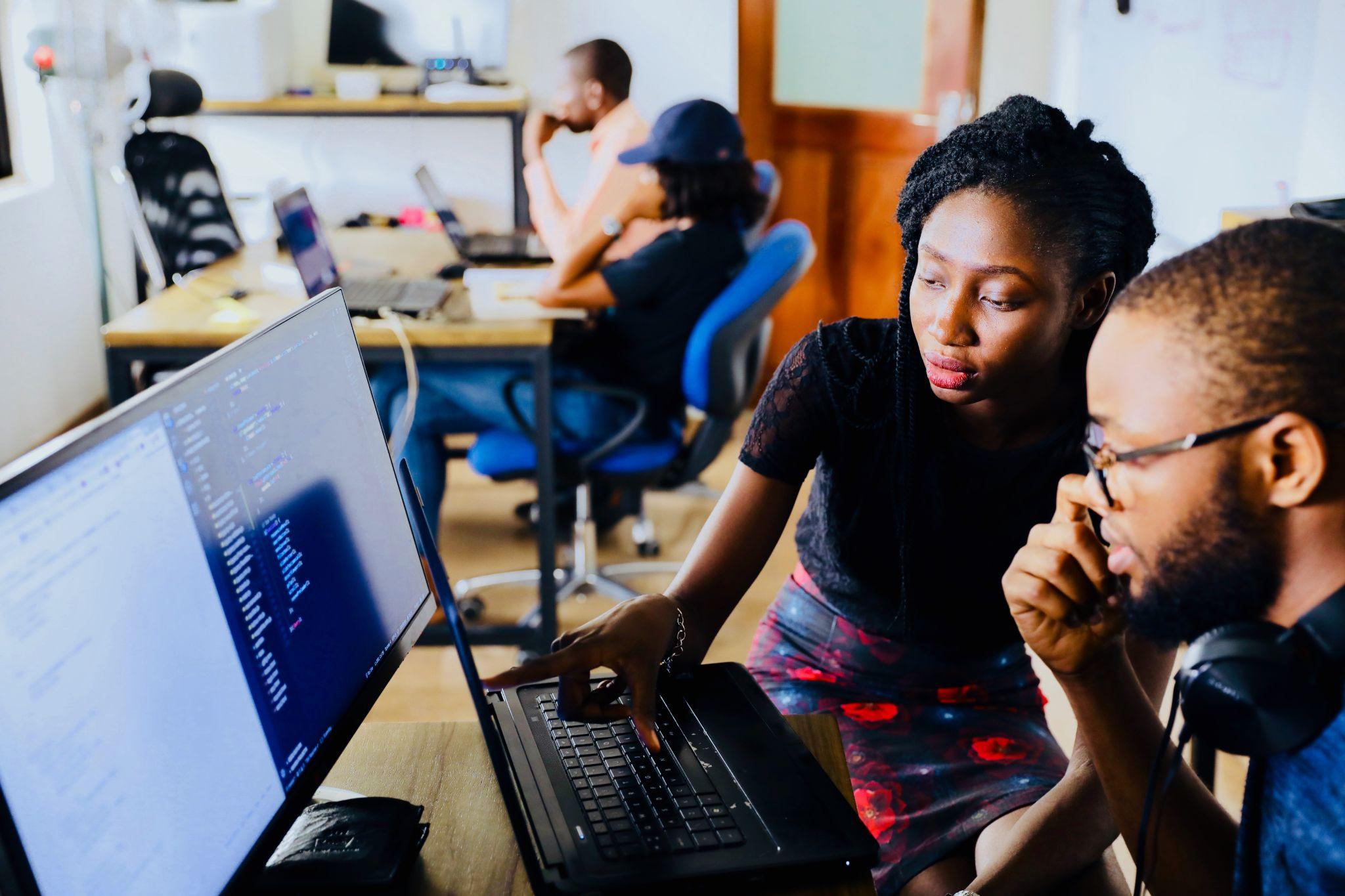 Proper preparation will be worthwhile.
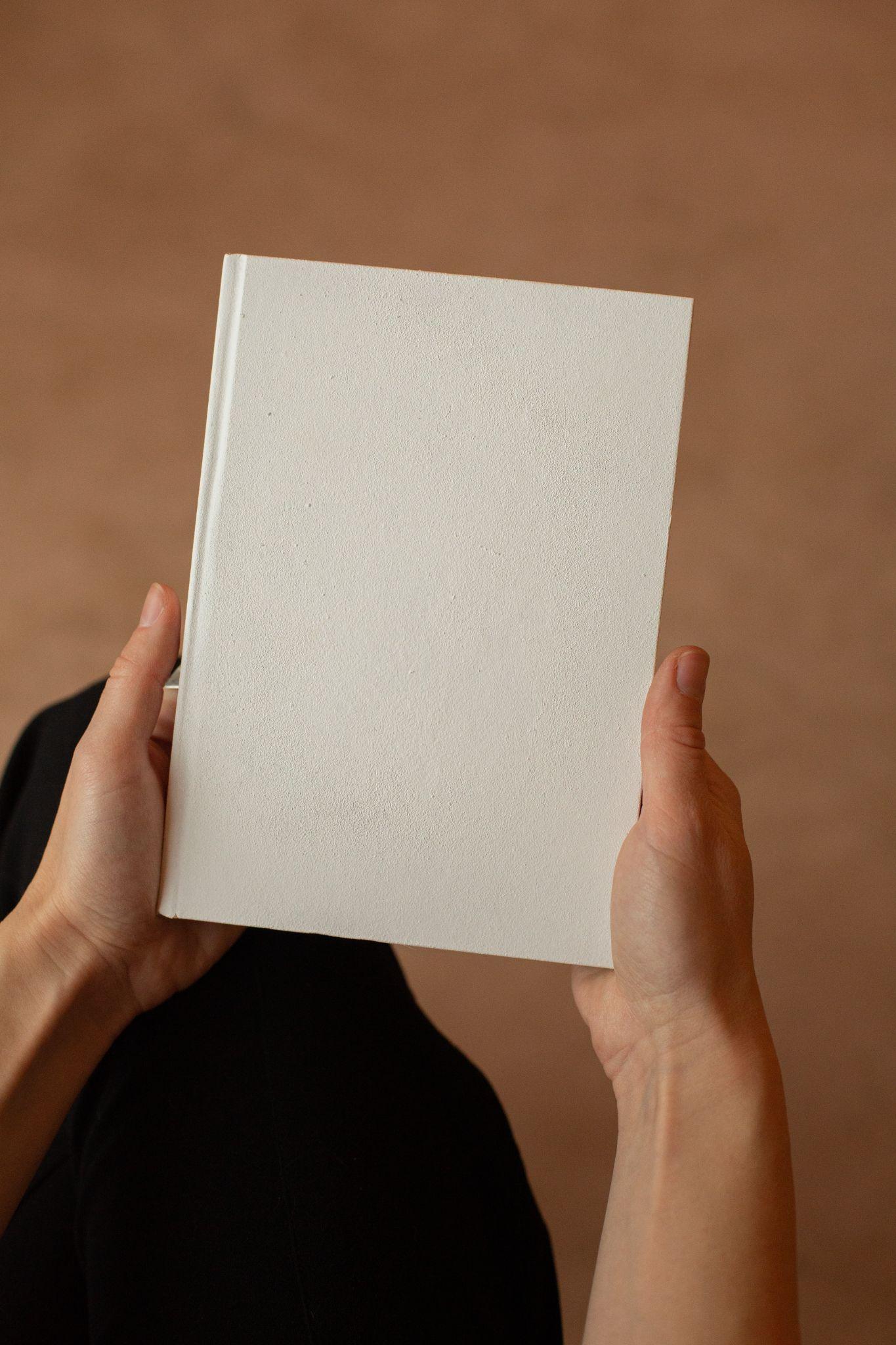 Welcome to 
Graduate School
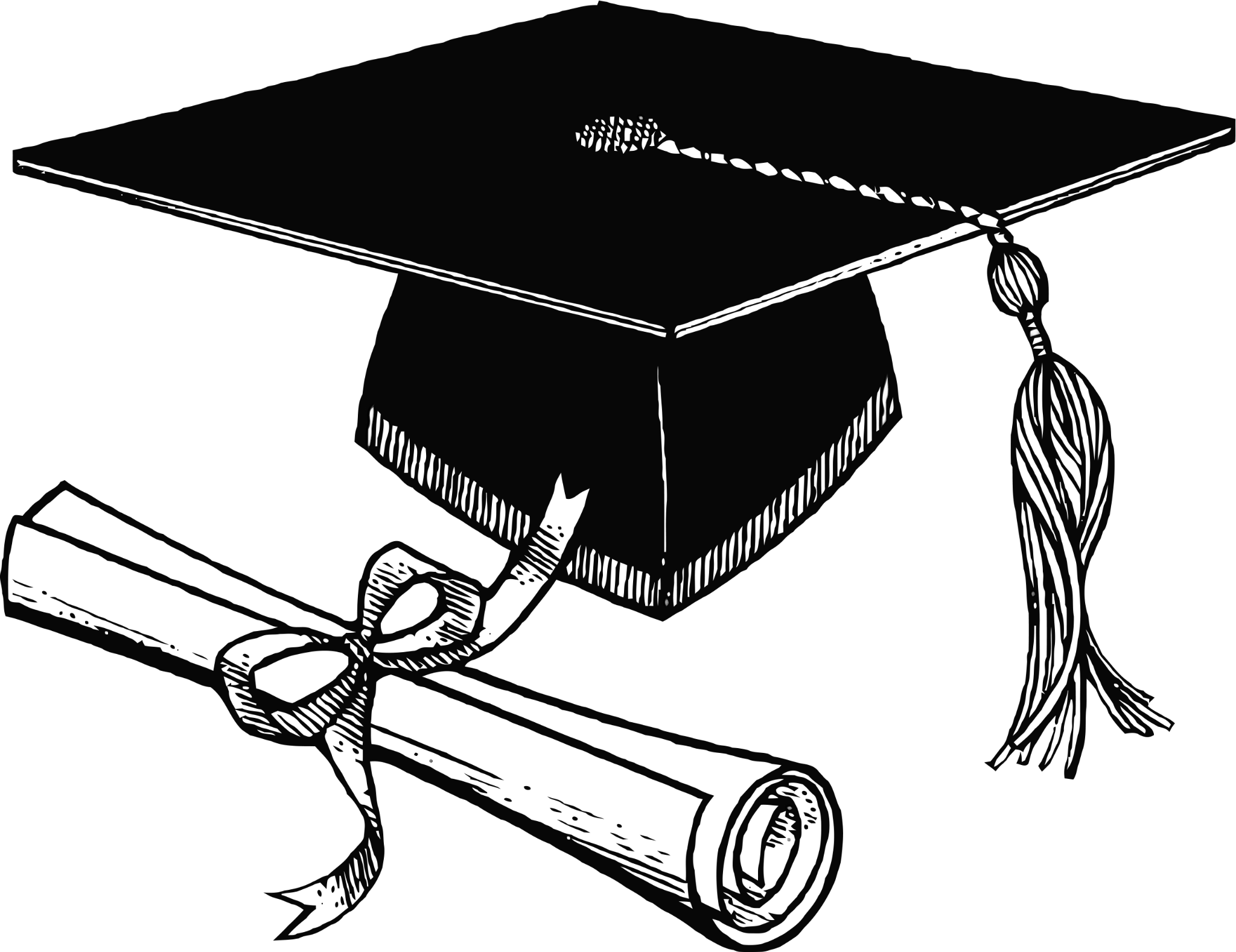 Take Time to Prepare for Standardized Tests 
(check requirements)
Campus based prep 
Commercial preparation
Software
Preparation in advance will result in a better score.
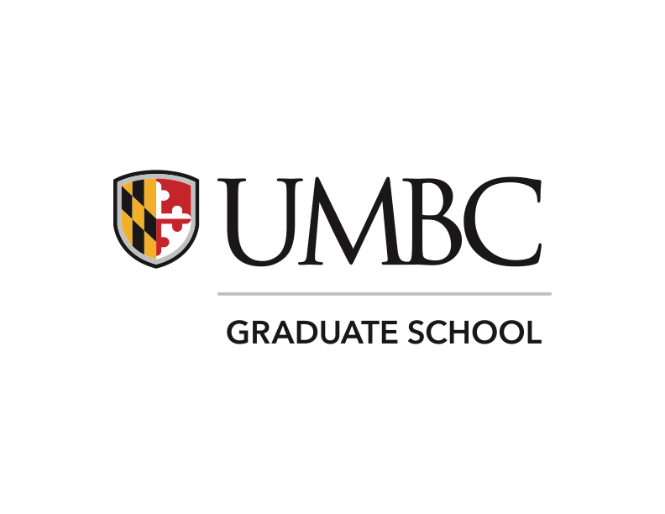 Graduate School
Standardized Tests
GRE General & Subject
Professional School
Sometimes Required
MCAT – Medical and Dental Schools
GMAT – Business Schools
LSAT – Law Schools
GRE – Accepted by Some Business & Law Schools
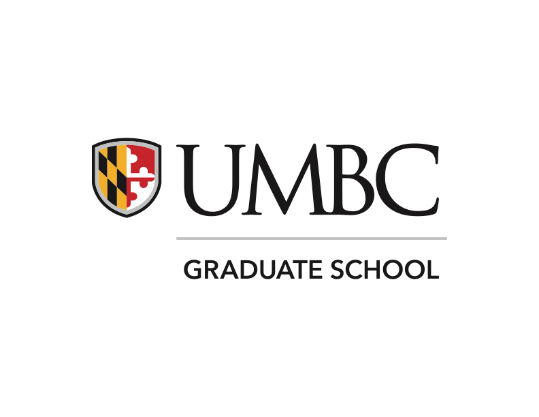 [Speaker Notes: GRE is becoming required less often - but some programs still require it. Do your homework.]
What Program? What School?
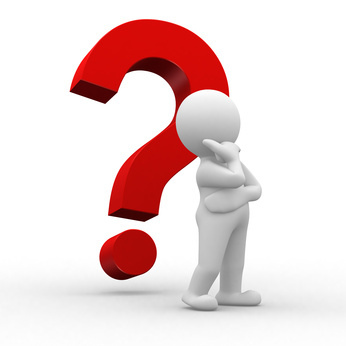 What subject(s) do you enjoy?
What are your skills?
What are your goals?
Where do you want to live?
To Learn More:
Website (individual schools as well as career related)
Career counseling (check out your school’s center)
Professional Journals/Conferences
Consult professionals who are working in the field you are considering.
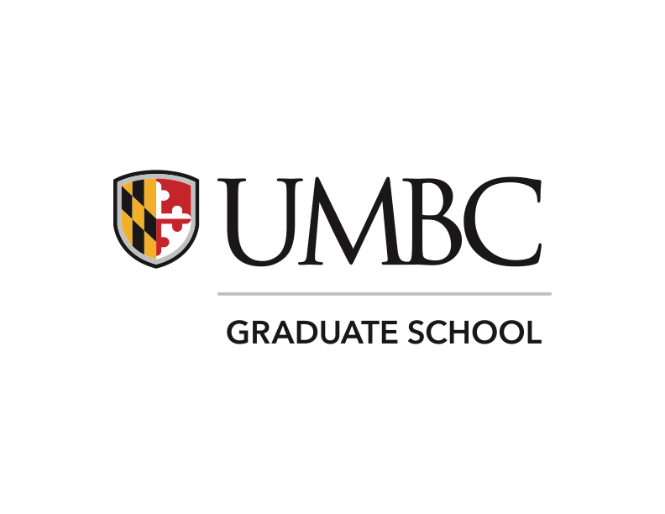 What Program? What School?
Compile a primary list of institutions; consider costs quality of program, and funding options
Maintain an activity log or calendar to stay on track
Create professional email addresses/social media
Enhance and update resume with information on summer internships, scholarly papers, research experience
Remove any social media info that is unprofessional
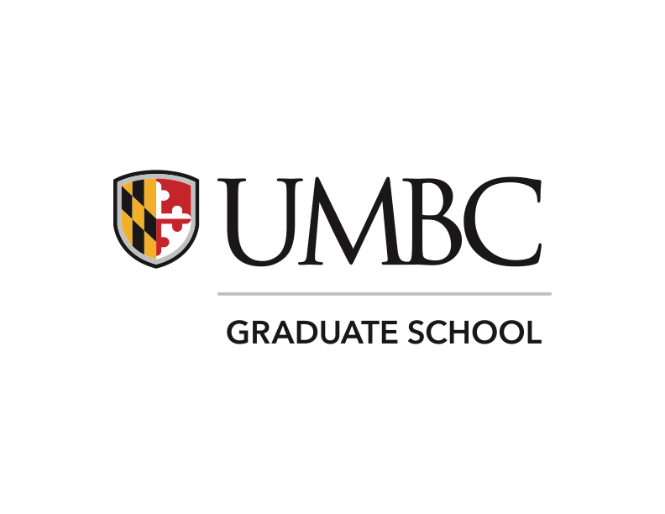 What Program? What School?
Steps to Take In the Year Before Applying:
Consult Faculty as Recommenders
ASK: Will you be able to give me a strong recommendation for Graduate School?
Make appointments with them & advisors
Discuss your initial list of schools with them.
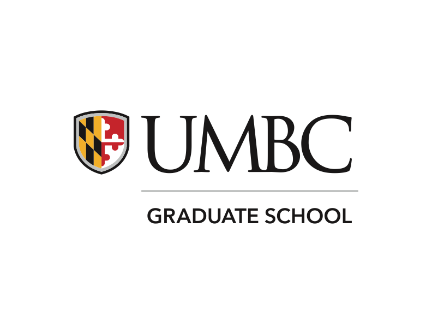 Before Meeting the Recommender, Help Them Help you
Request unofficial copy of your transcript to give to your recommender.
Use the career center for resume assistance and resource materials.
Write a small summary of your activities.
classes taken with them (when) & grades, growth you experienced in their class, highlight moments/skills demonstrated.


Share your personal statement and your resume with your reviewer.
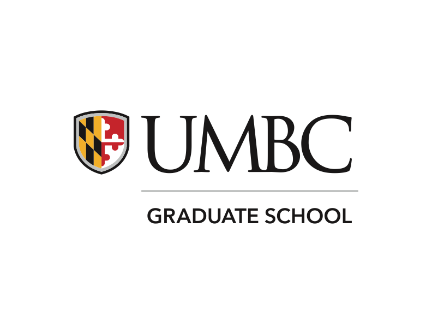 Before Meeting the Recommender, Help Them Help you
List the names of the institutions with the dates by which you would like forms emailed or uploaded to your institution.
Share your resume/CV and personal statement to your recommender.
Send a reminder email several days in advance.
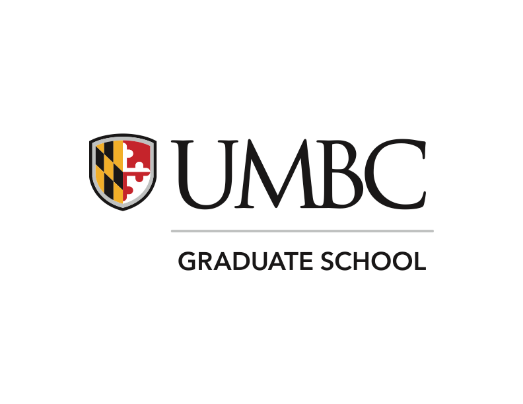 Time to Apply
Take the required tests, GRE/Subject Tests – allow for time to retake the exam
Finalize Personal Statement/Statement of Purpose (consult others)
Request all required official transcripts
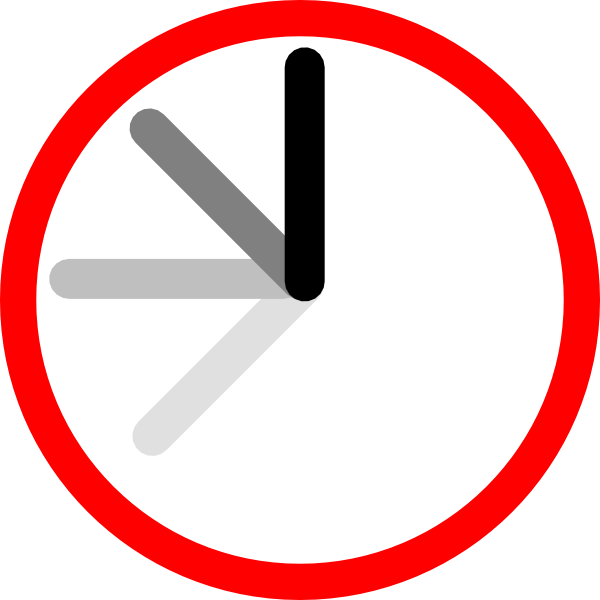 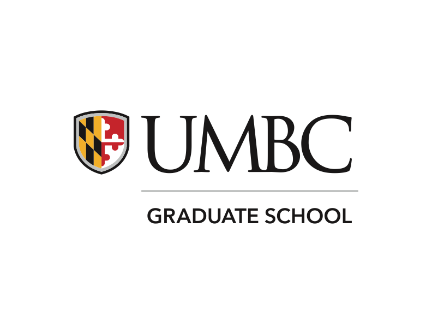 Time to Apply
Apply On-line.
Be consistent. Use the same legal name at all times (unless name has changed).
Double check for errors.
Become an informed applicant – speak to the program’s faculty/staff and the mentors with whom you wish to work.
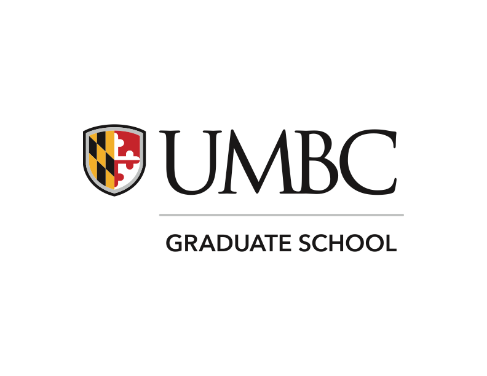 Developing Professionalism: Identify Mentors
A mentor can help you to develop a deeper understanding of your chosen field and connect you with others in the field.
Finding potential mentors
Current professors
Authors of scholarly publications
Professors from summer research programs
Supervisors from summer/semester internships/jobs
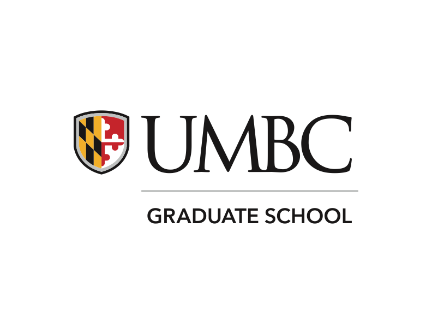 In Summary
Find the Right School
Pay Attention to Deadlines
Develop a professional persona
Gain Knowledge of Your Chosen Field
Make it Happen
With efficiency and careful planning, the right university will say to you:
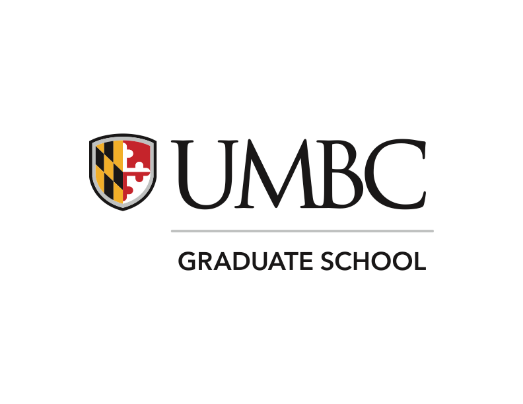 Welcome to Graduate School!